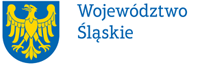 Regionalny program rehabilitacji osób z chorobami przewlekłymi układu kostno-stawowego i mięśniowego na lata 2019-2022
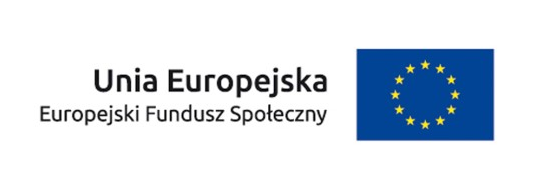 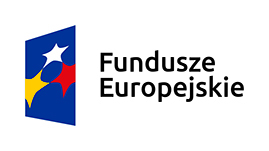 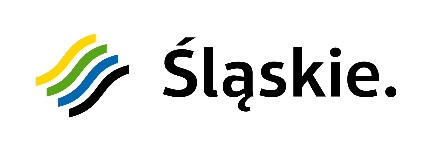 dr n. o zdr. Karolina Sobczyk
Cel główny programu polityki zdrowotnej
Cele szczegółowe programu polityki zdrowotnej
Populacja docelowa
Interwencje w Programie skierowane będą do populacji docelowej osób w wieku aktywności zawodowej od 50 do 59 roku życia w przypadku kobiet oraz od 50 do 64 roku życia w przypadku mężczyzn, aktywnych zawodowo lub deklarujących gotowość do podjęcia zatrudnienia, dotkniętych problemem chorób przewlekłych układu kostno-stawowego i mięśniowego, a także przedstawicieli kadry medycznej, świadczących usługi pacjentom z ww. problemami zdrowotnymi.
Kryteria kwalifikacji do udziału w programie polityki zdrowotnej oraz kryteria wyłączenia z programu polityki zdrowotnej Kompleksowa rehabilitacja uczestników Programu (etap II)
Sposób informowania o programie polityki zdrowotnej
Planowane interwencjeKompleksowa rehabilitacja uczestników Programu (etap II)
Kompleksowa rehabilitacja w ramach Programu obejmie 20 200 pacjentów dotkniętych problemem chorób przewlekłych układu kostno-stawowego i mięśniowego. W ramach omawianej interwencji zaplanowano dla każdego uczestnika następującą ścieżkę udziału w Programie:
Planowane interwencjeKompleksowa rehabilitacja uczestników Programu (etap II)
Kompleksowa rehabilitacja w ramach Programu obejmie 20 200 pacjentów dotkniętych problemem chorób przewlekłych układu kostno-stawowego i mięśniowego. W ramach omawianej interwencji zaplanowano dla każdego uczestnika następującą ścieżkę udziału w Programie:
Planowane interwencjeKompleksowa rehabilitacja uczestników Programu (etap II)
Tabela 2. Interwencje możliwe do zaplanowania na pierwszej wizycie lekarskiej przez lekarza rehabilitacji medycznej w ramach indywidualnego planu rehabilitacji uczestnika Programu.
Planowane interwencjeKompleksowa rehabilitacja uczestników Programu (etap II)
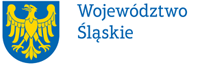 Regionalny program rehabilitacji osób z zapalnymi chorobami układu kostno-stawowego i mięśniowego na lata 2019-2022
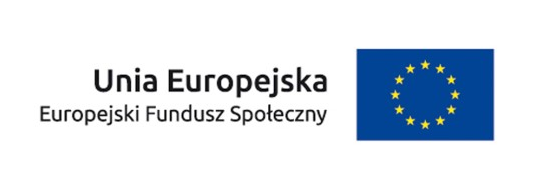 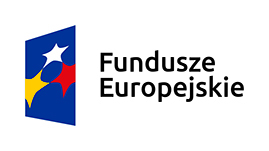 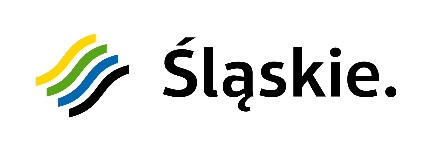 Cel główny programu polityki zdrowotnej
Cele szczegółowe programu polityki zdrowotnej
Populacja docelowa
Interwencje w Programie skierowane będą do populacji docelowej osób w wieku od 50 do 59 roku życia w przypadku kobiet oraz od 50 do 64 roku życia w przypadku mężczyzn, aktywnych zawodowo lub deklarujących gotowość do podjęcia zatrudnienia, dotkniętych problemem chorób zapalnych układu kostno-stawowego i mięśniowego oraz przedstawicieli kadry medycznej, świadczących usługi pacjentom z ww. problemami zdrowotnymi.
Kryteria kwalifikacji do udziału w programie polityki zdrowotnej oraz kryteria wyłączenia z programu polityki zdrowotnej Kompleksowa rehabilitacja uczestników Programu (etap II)
Sposób informowania o programie polityki zdrowotnej
Planowane interwencjeKompleksowa rehabilitacja uczestników Programu (etap II)
Kompleksowa rehabilitacja w ramach Programu obejmie 7 000 pacjentów dotkniętych problemem chorób zapalnych układu kostno-stawowego i mięśniowego. W ramach omawianej interwencji zaplanowano dla każdego uczestnika następującą ścieżkę udziału w Programie:
Planowane interwencjeKompleksowa rehabilitacja uczestników Programu (etap II)
Kompleksowa rehabilitacja w ramach Programu obejmie 7 000 pacjentów dotkniętych problemem chorób zapalnych układu kostno-stawowego i mięśniowego. W ramach omawianej interwencji zaplanowano dla każdego uczestnika następującą ścieżkę udziału w Programie:
Planowane interwencjeKompleksowa rehabilitacja uczestników Programu (etap II)
Tabela 2. Interwencje możliwe do zaplanowania na pierwszej wizycie lekarskiej przez lekarza rehabilitacji medycznej w ramach indywidualnego planu rehabilitacji uczestnika Programu.
Planowane interwencjeKompleksowa rehabilitacja uczestników Programu (etap II)
Kompleksowa rehabilitacja w ramach Programu obejmie 7 000 pacjentów dotkniętych problemem chorób zapalnych układu kostno-stawowego i mięśniowego. W ramach omawianej interwencji zaplanowano dla każdego uczestnika następującą ścieżkę udziału w Programie:
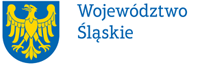 Dziękuję za uwagę
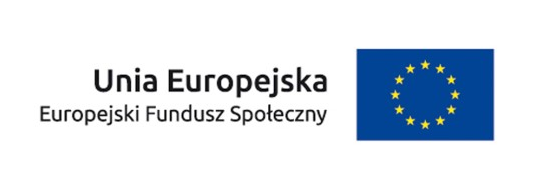 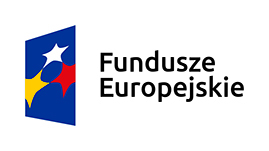 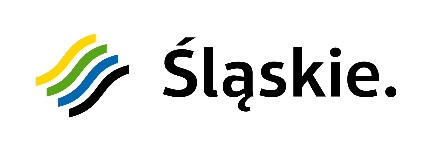